COPA
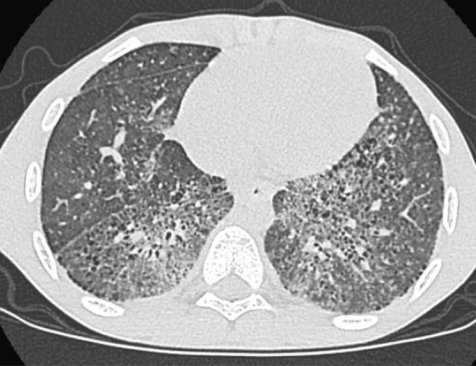 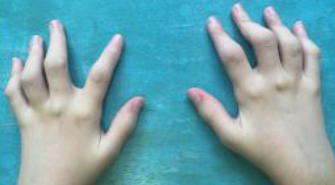 Volpi et al; Clinical Immunology
PNEUMOPATIA e ARTRITE
Lara, 6 anni
A 3 anni: artrite poliarticolare ANA +
PCR mossa; VES >60
Neutropenia lieve
IgG 1900 mg/dl
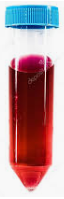 FANS, steroidi
    metothrexate
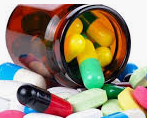 A 4 anni: tosse non produttiva persistente
Familiarità per artropatia e malattia polmonare
COPA
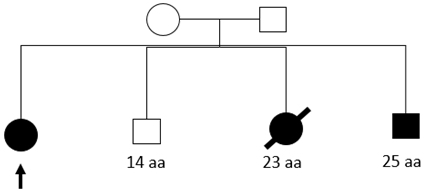 Mutazione in eterozigosi gene COPa
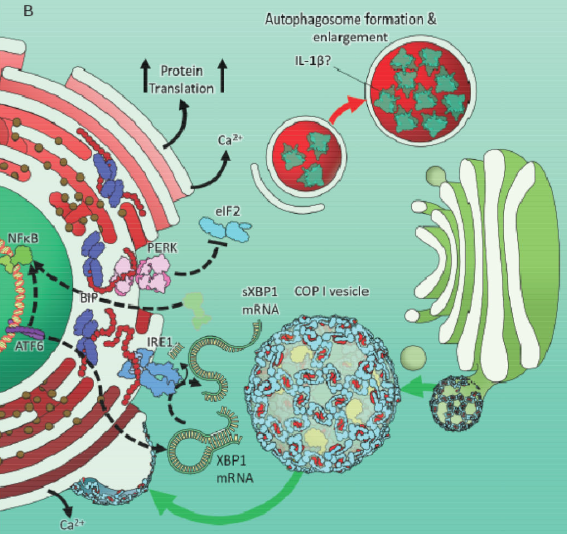 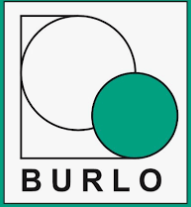 Lara, sindrome COPA
FANS, steroidi
metothrexate
micofenolato
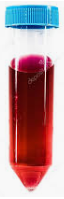 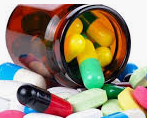 VES 68, PCR 11 mg/L
IgG 1800 mg/dl
Poliartrite attiva deformante
Tosse non produttiva
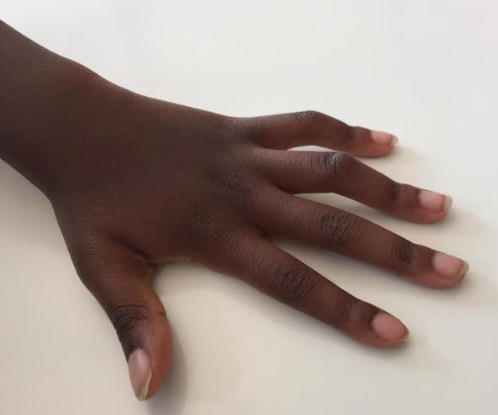 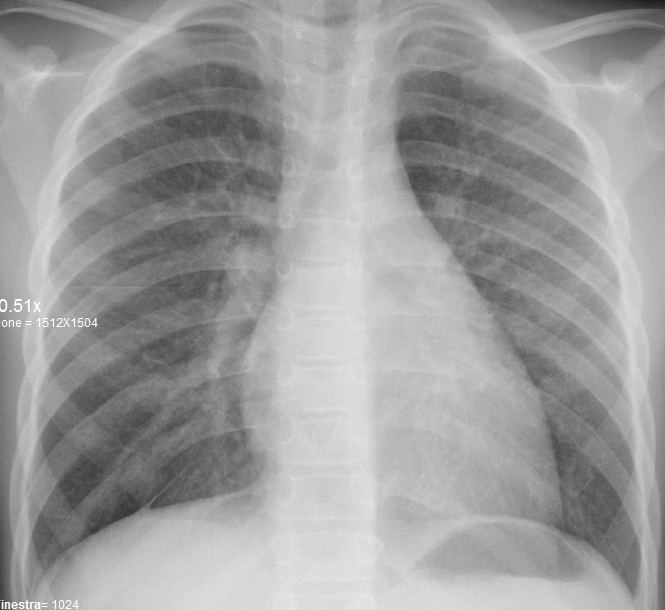 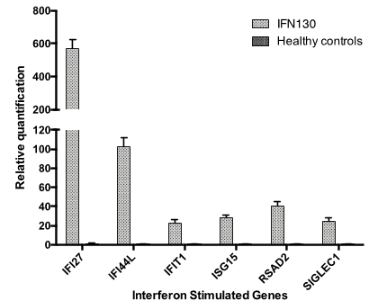 Terapia?
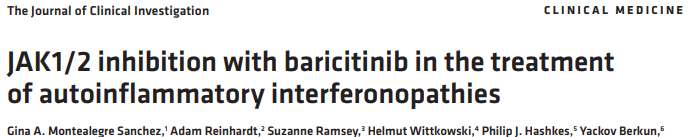 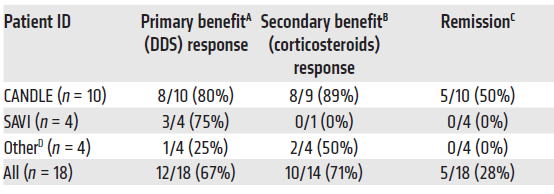 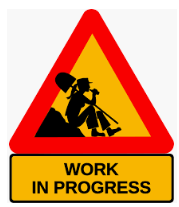 Follow up a 3 mesi: artrite spenta, ancora VES
COPA
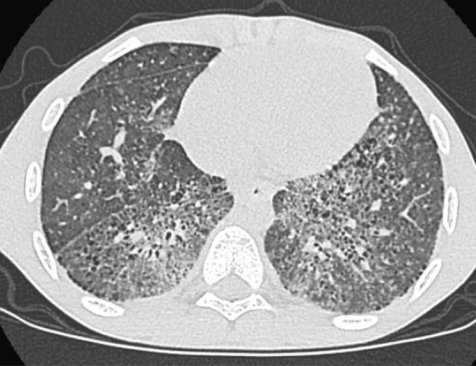 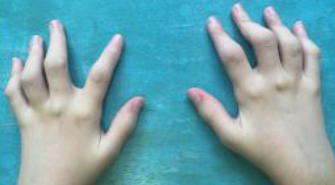 Volpi et al; Clinical Immunology
BARICITINIB